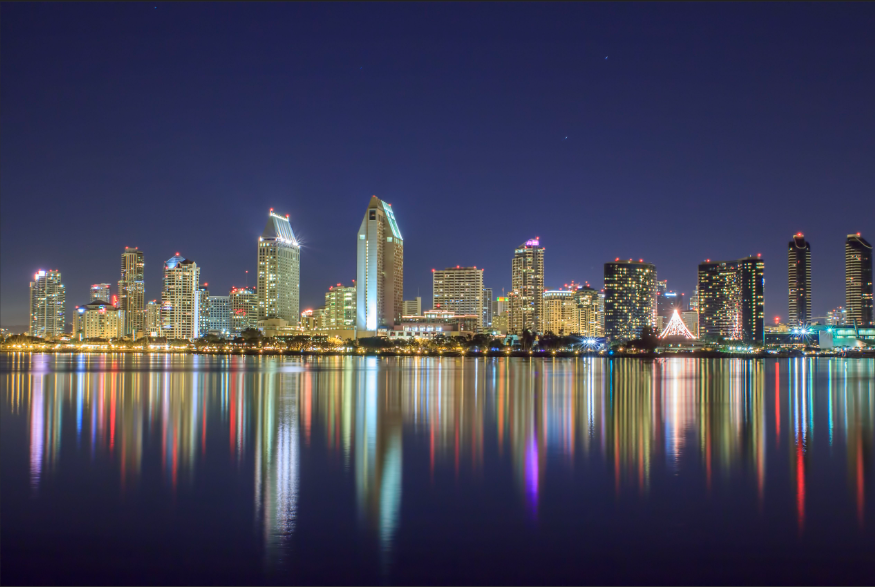 UWI 2023 
ANNUAL CONFERENCE
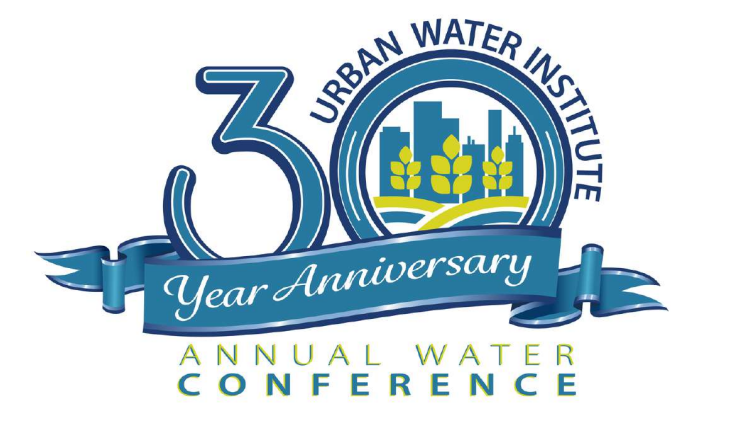 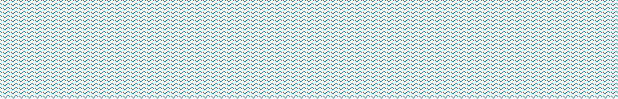 Every Drop, Not Everywhere, and Not All At Once
August 23-25 | San Diego, CA
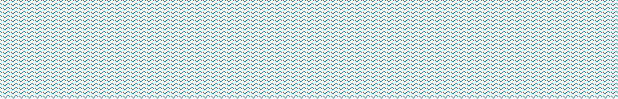 AWWA’s View of the Water Industry
---Its Evolution and Future---


David LaFrance
Chief Executive Officer
American Water Works Association
Looking Back
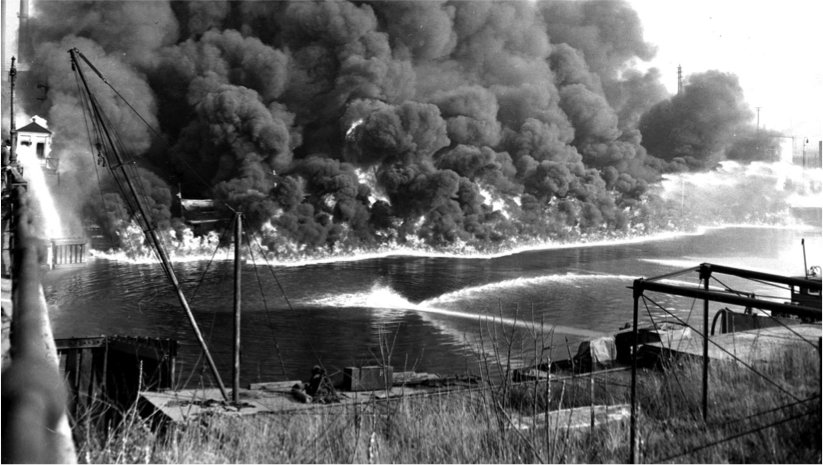 The Environment, Society & Water
1969
1972
1970
1970
1974
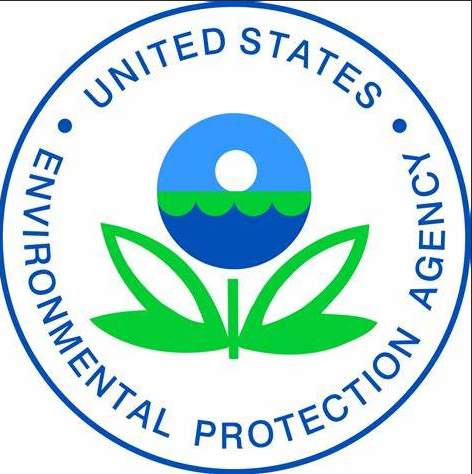 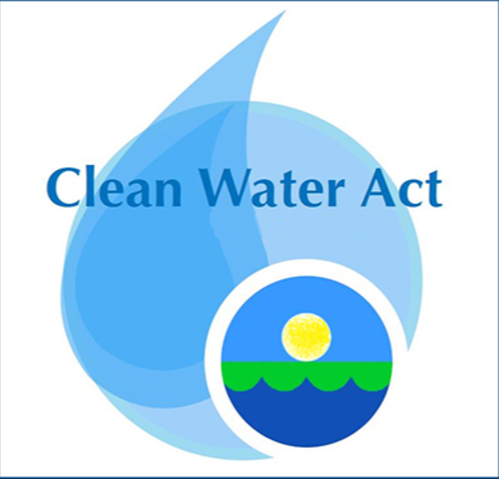 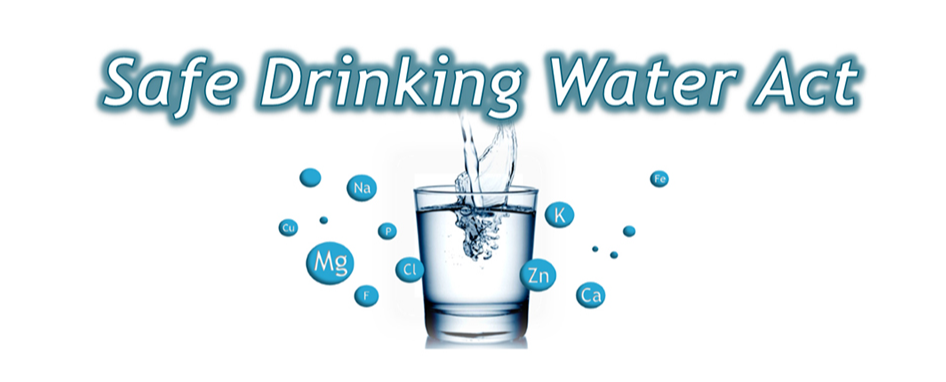 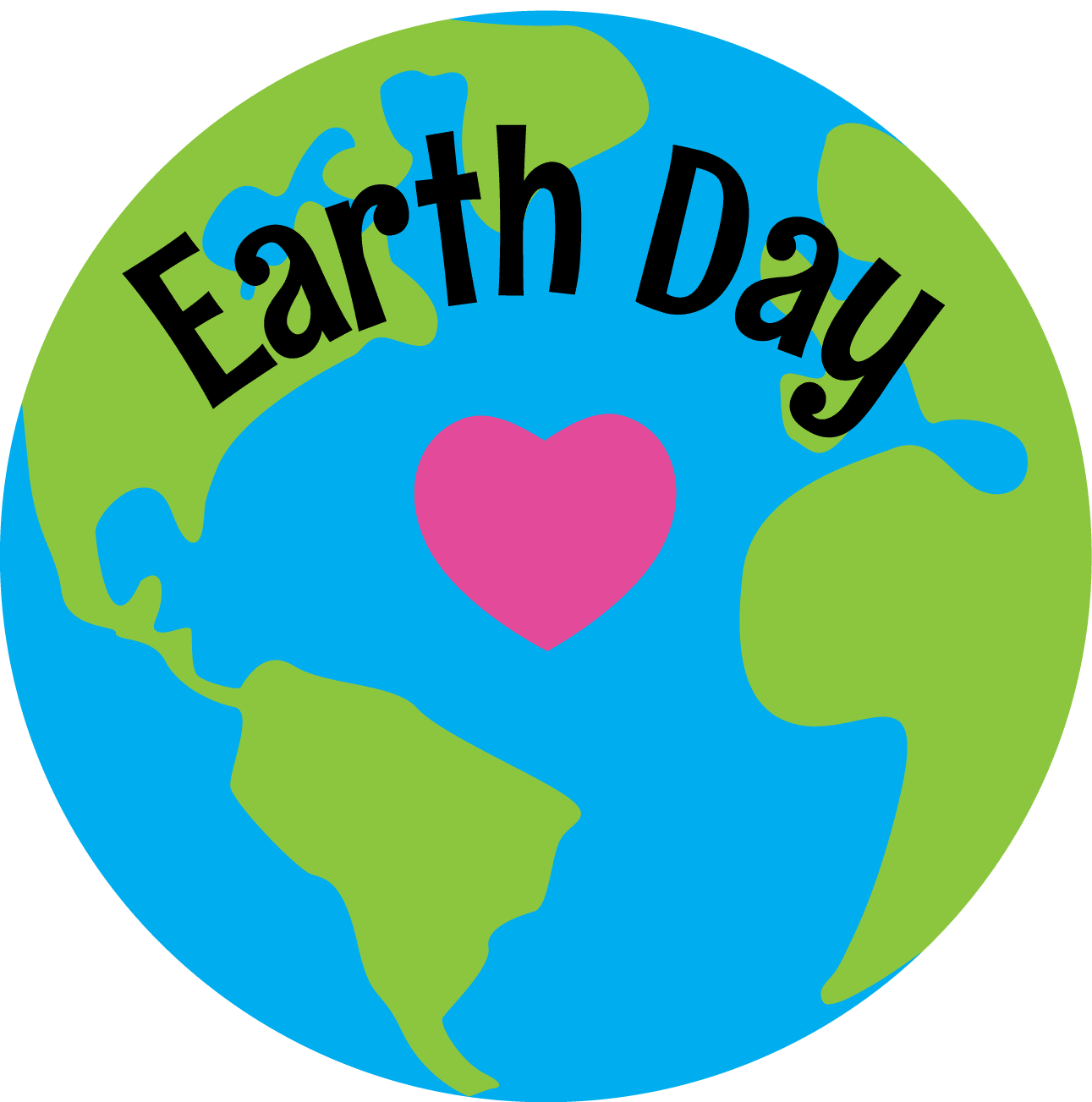 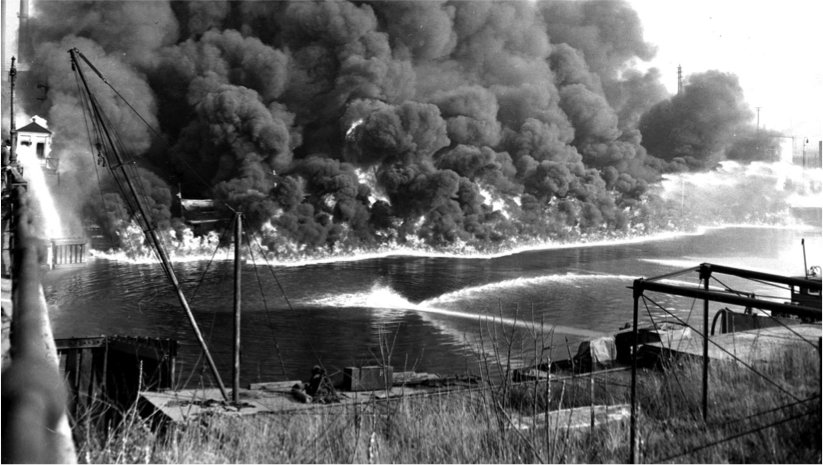 [Speaker Notes: Cuyahoga River fire: 
Series of fires (13 total) in the polluted Cuyahoga River in Cleveland, Ohio during the mid-20th century.
Result of industrial waste and pollution: accumulation of oil, debris, & chemicals caused flammability and periodic fires.
Notable fire on June 22, 1969, gained national attention and sparked U.S. environmental movement. 
Catalyst for change: 
Prompted efforts to restore the river and improve water quality.
Led to the formation of the EPA and passage of the Clean Water Act.]
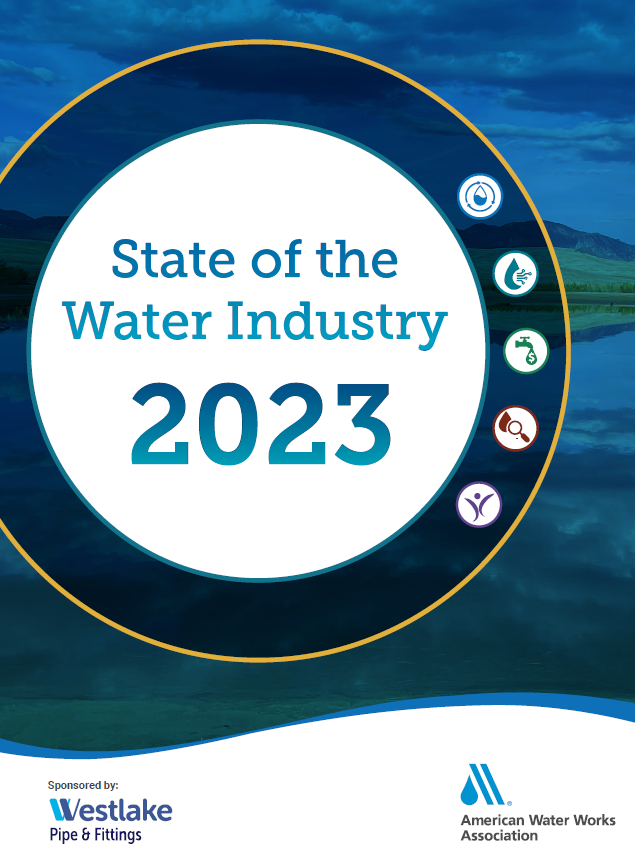 Today
State of the Water Industry (2004 – 2023)In your opinion, what is the current overall state of the water industry?  How sound will the overall water industry be 5 years from now?  (1 = not sound at all, 7 = very sound)
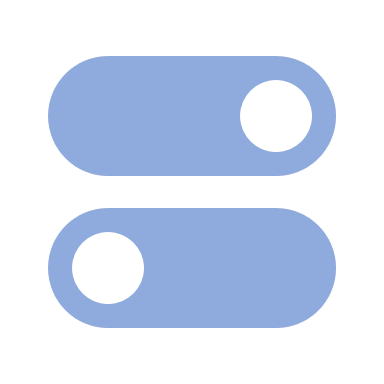 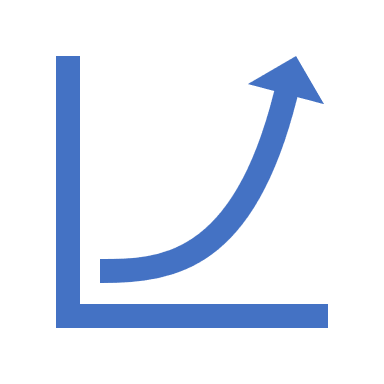 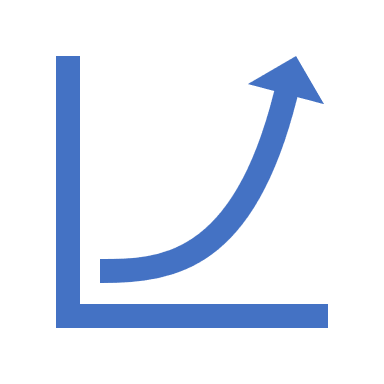 Water Sector Challenges: Trends over Time (2019-2023)
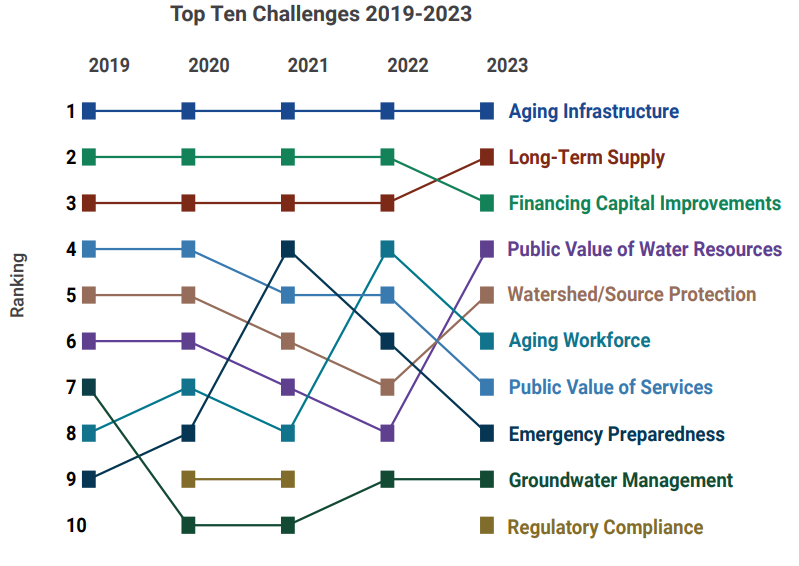 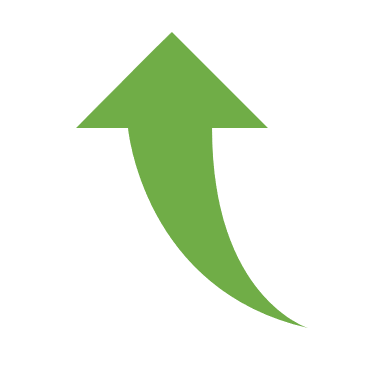 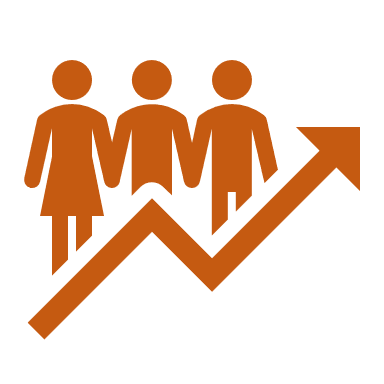 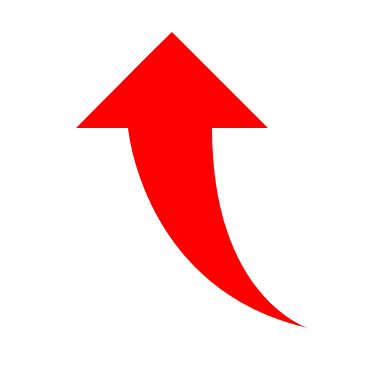 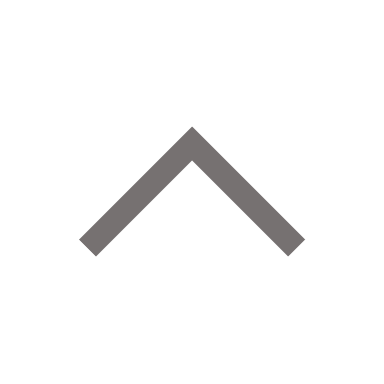 The Future
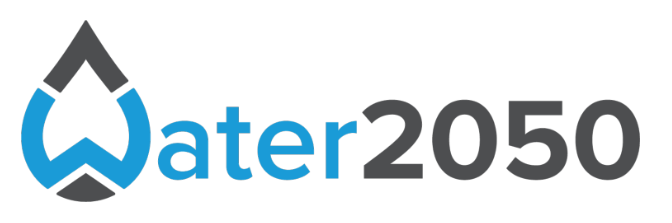 Social and Demographics
Governance
Sustainability
Economics
Technology
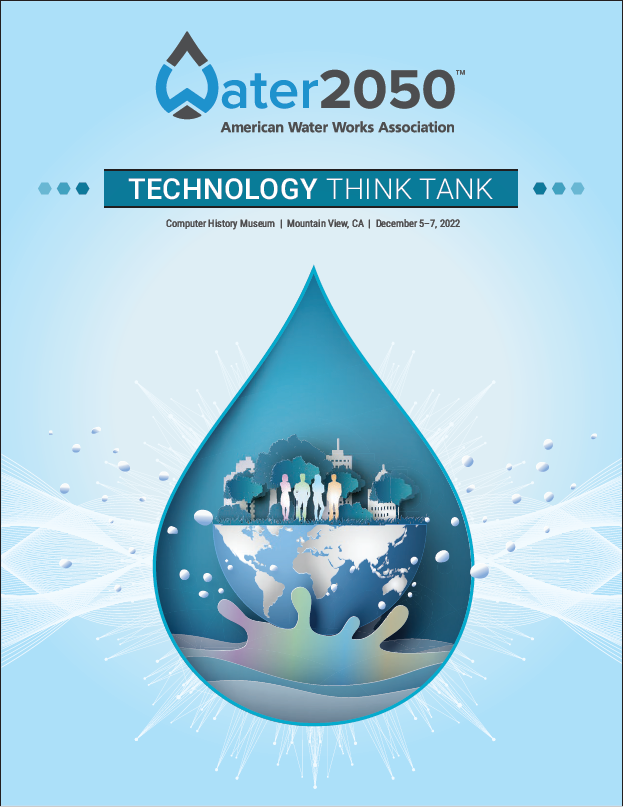 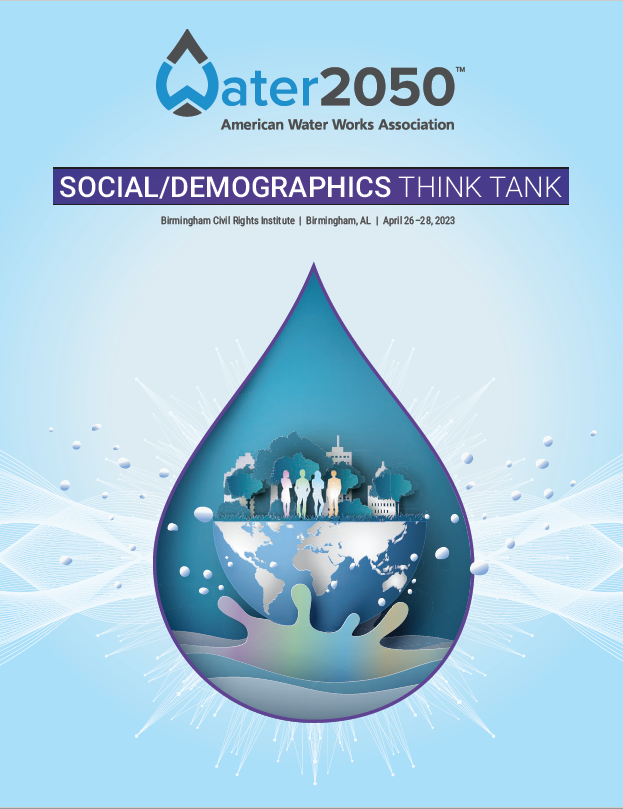 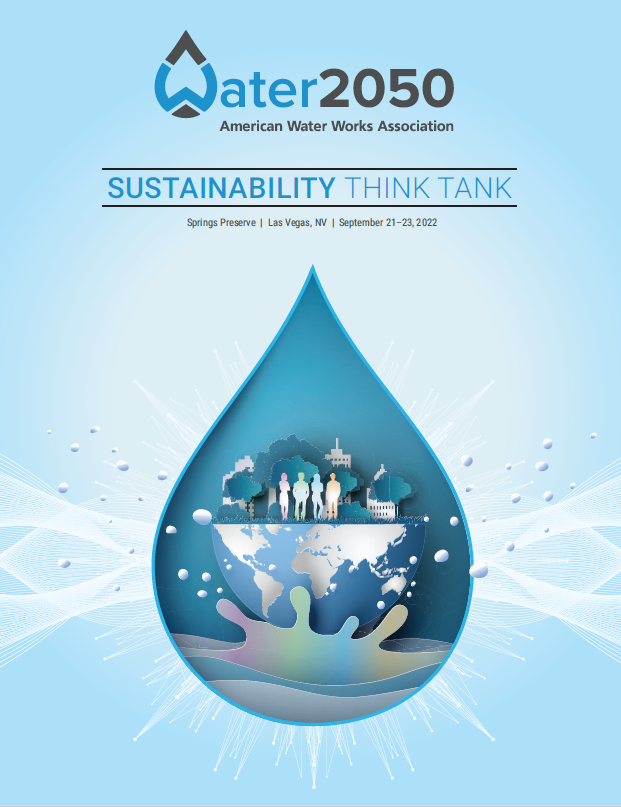 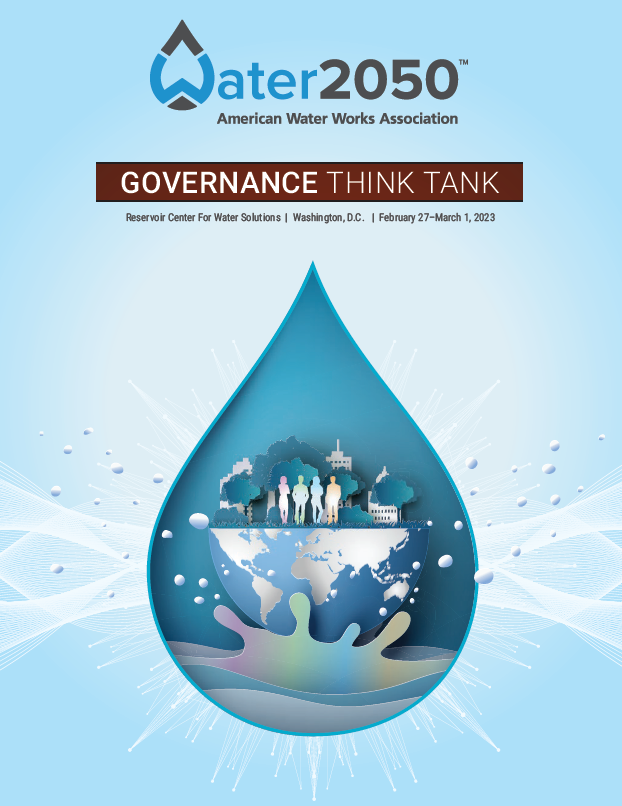 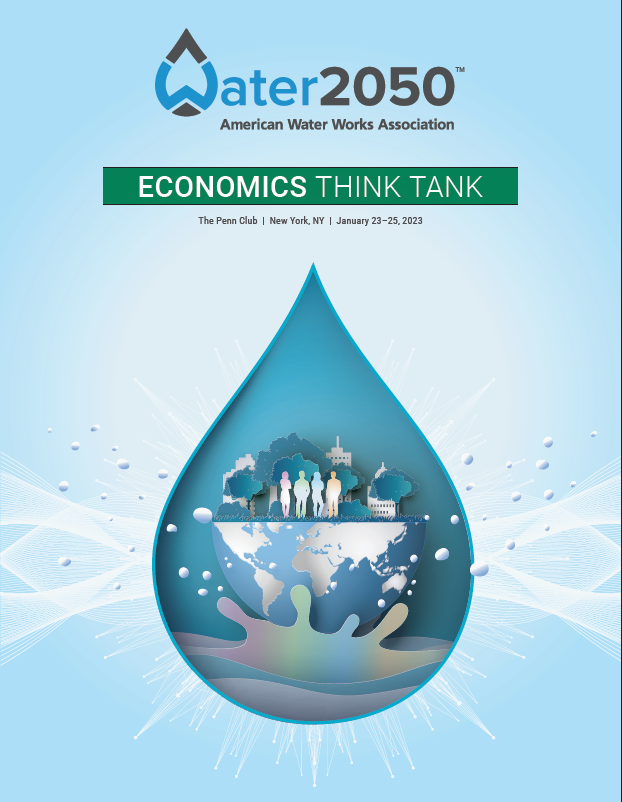 What will 2050 Look Like?
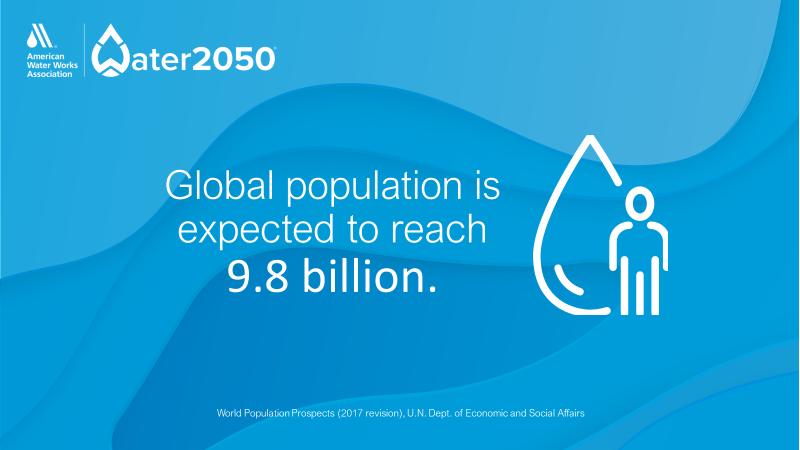 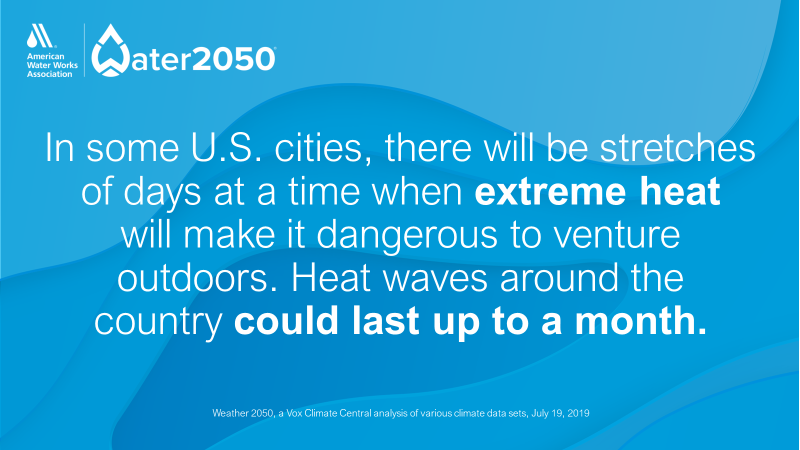 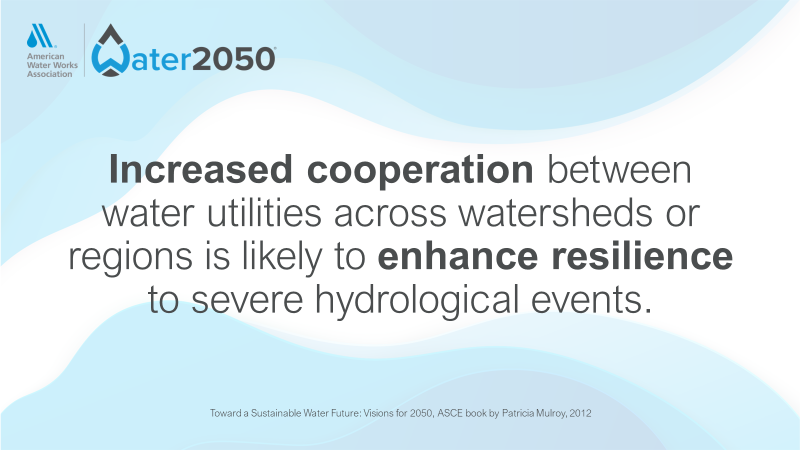 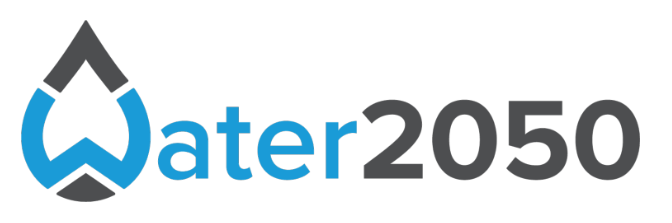 5 Think Tanks
124 Experts
47 Total Recommendations
What are the Game Changers?
Game Changers
Discussion
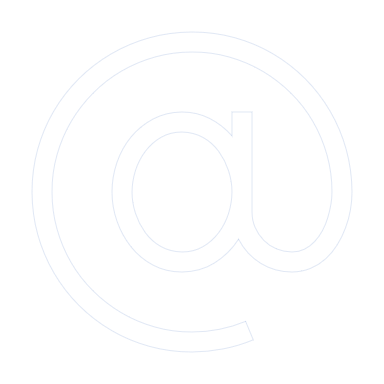 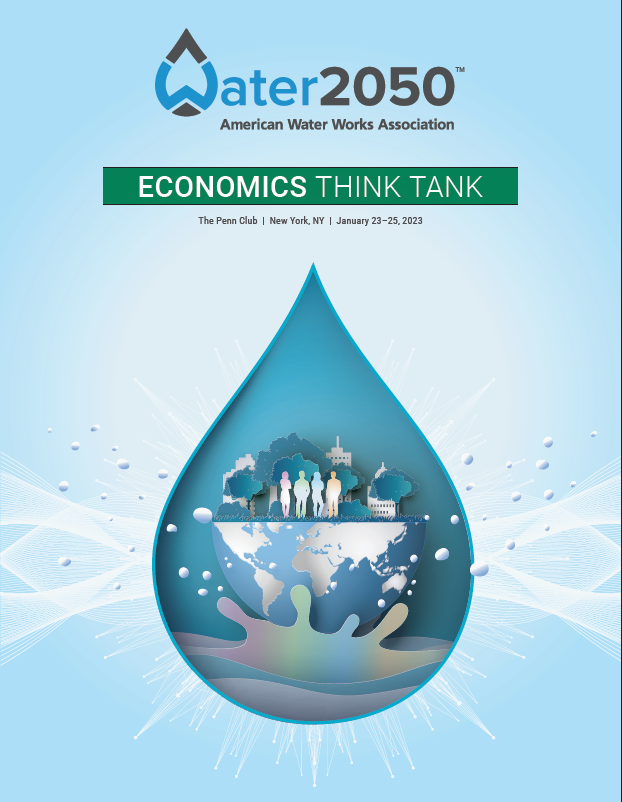 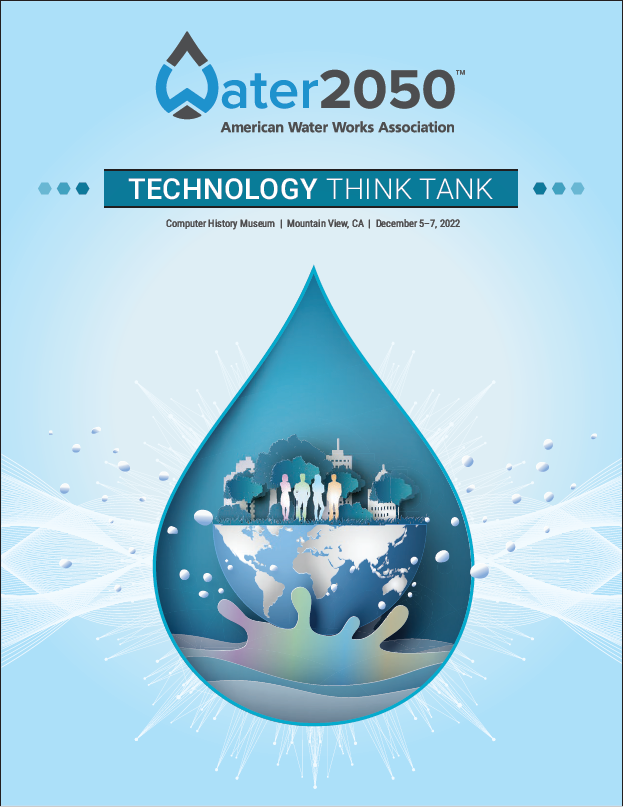 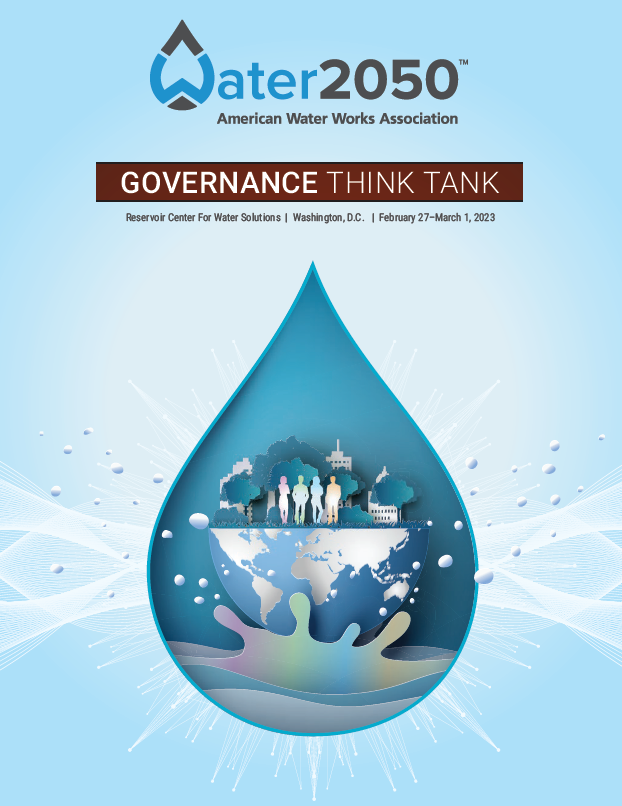 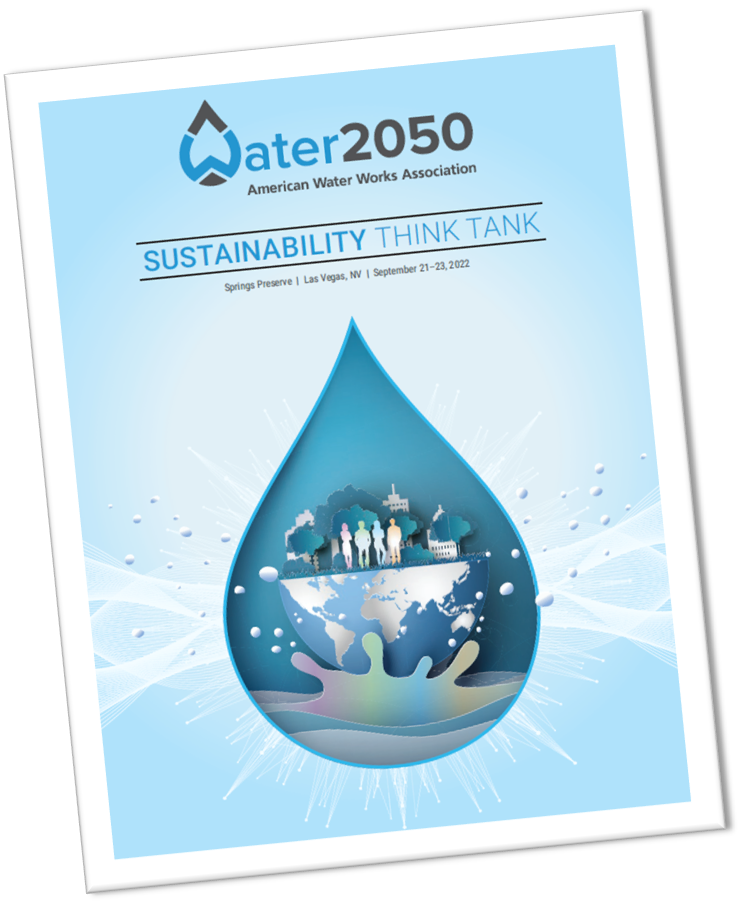 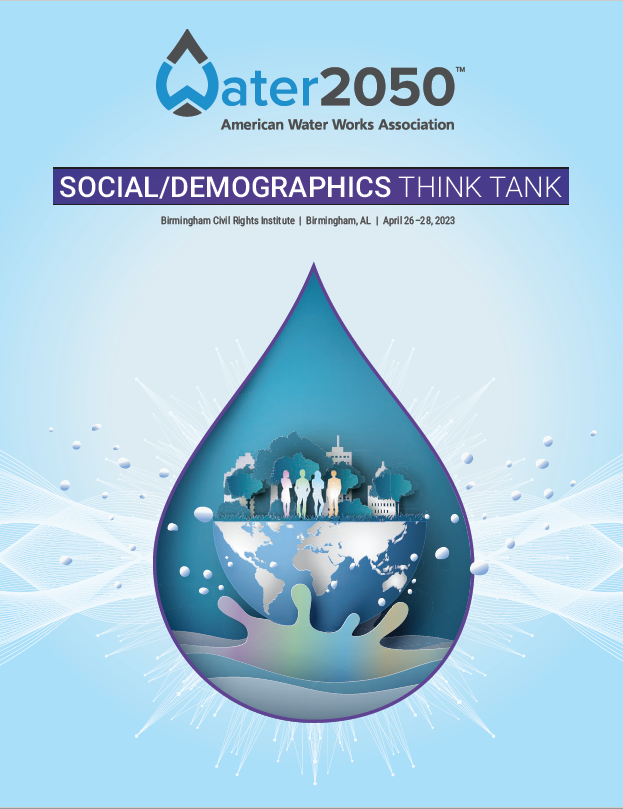 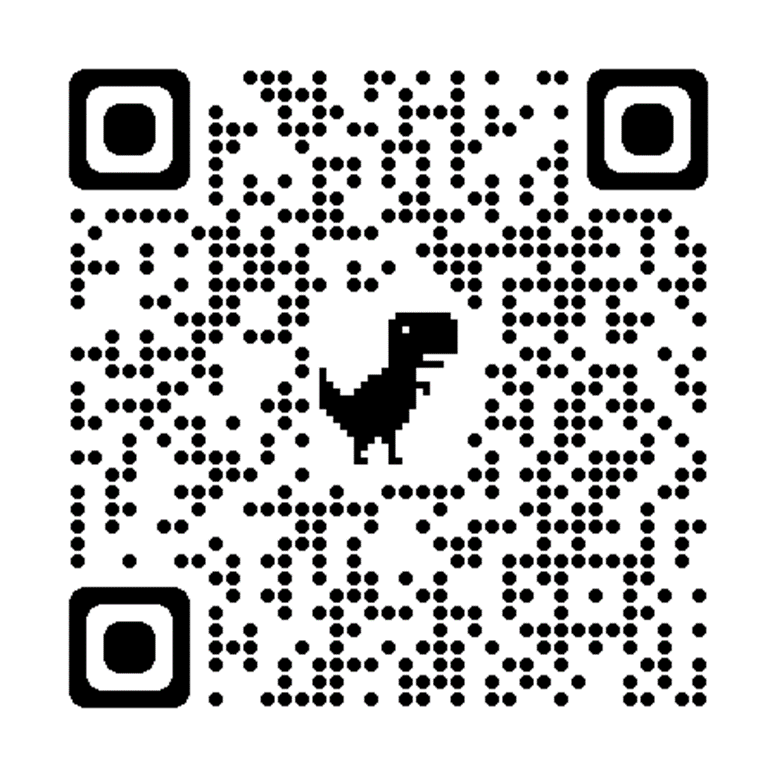 Download the Water 2050 Reports